Магія поза Хогвартса
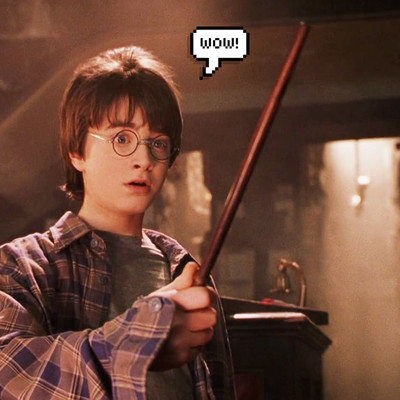 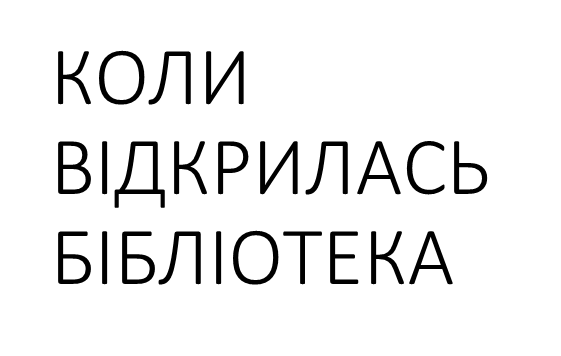 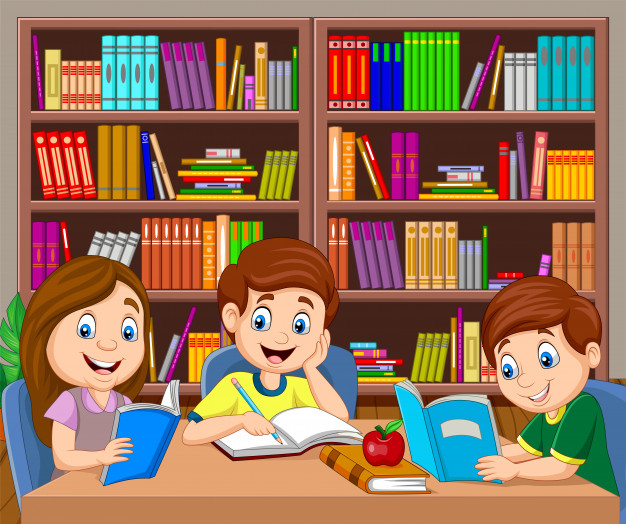